오 메리 크리스마스
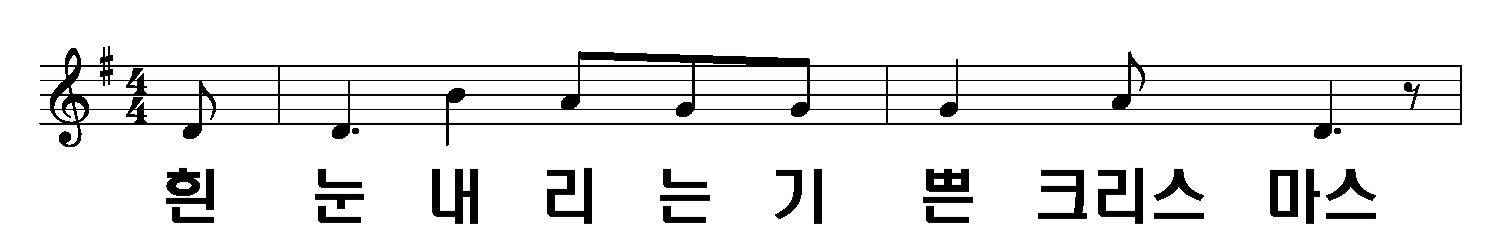 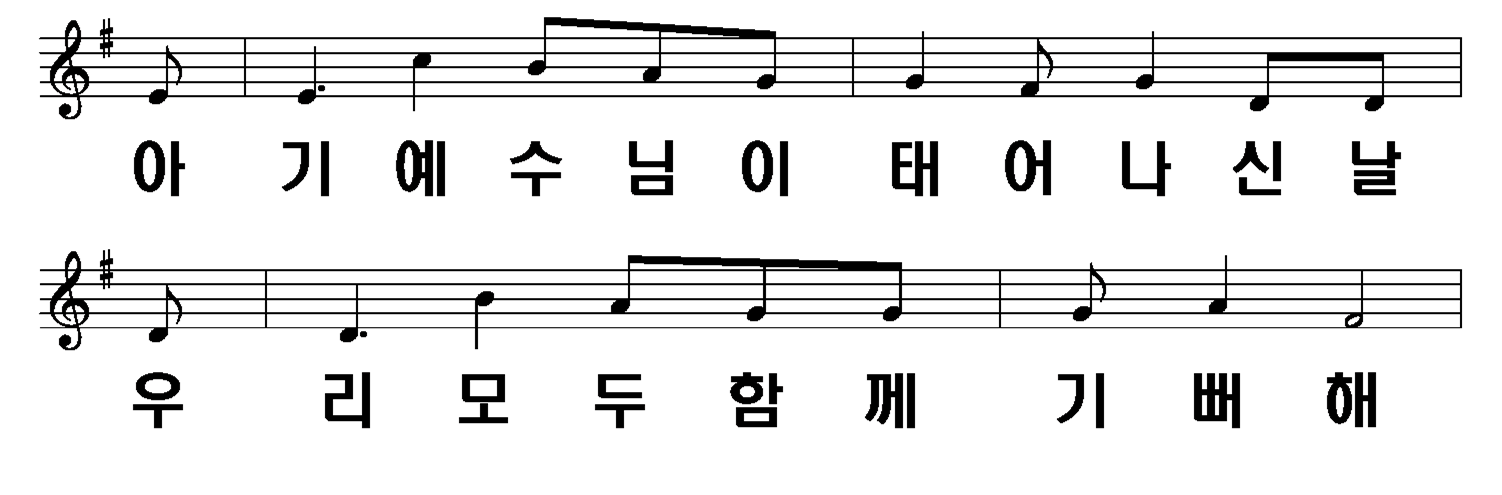 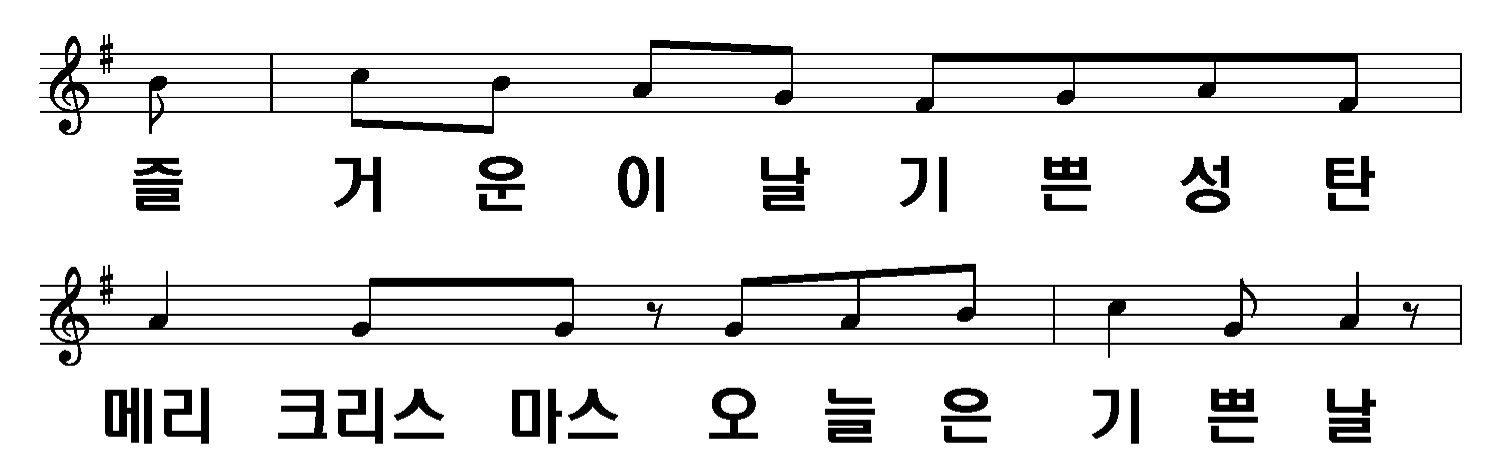 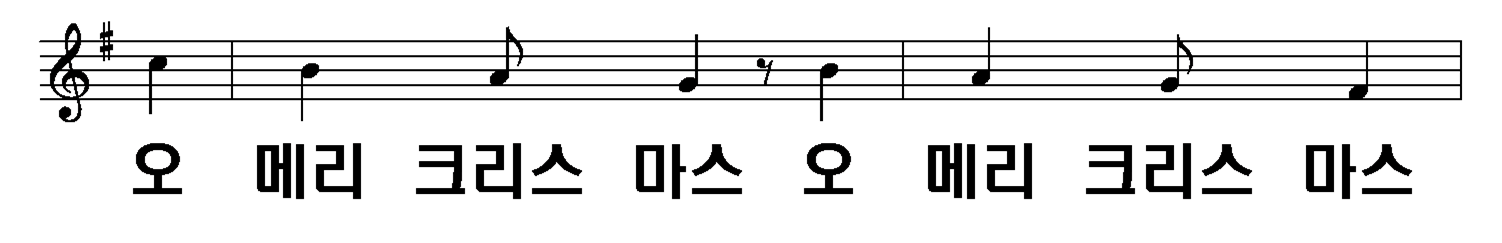 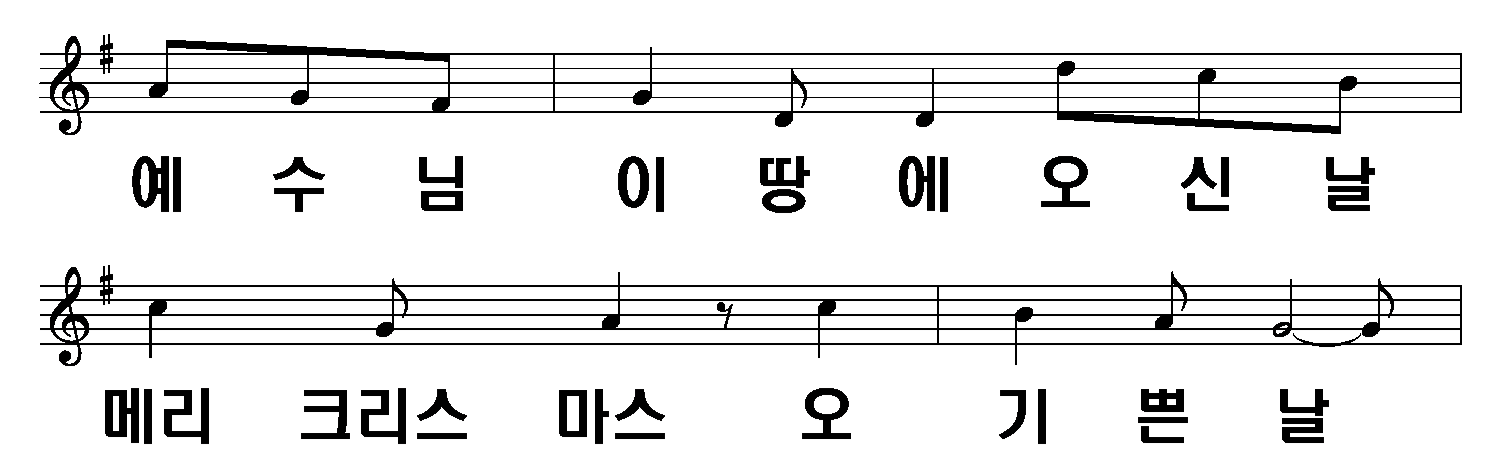 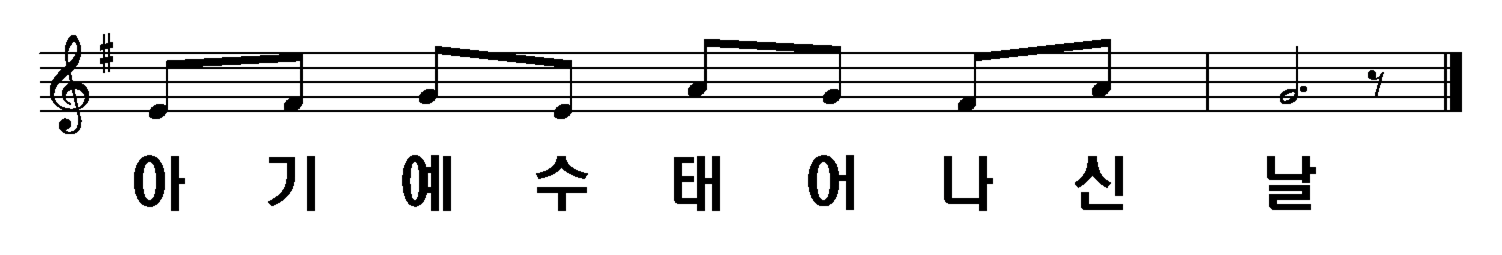